Как побороть страх перед экзаменами
Советы психолога
Как готовиться к экзаменам
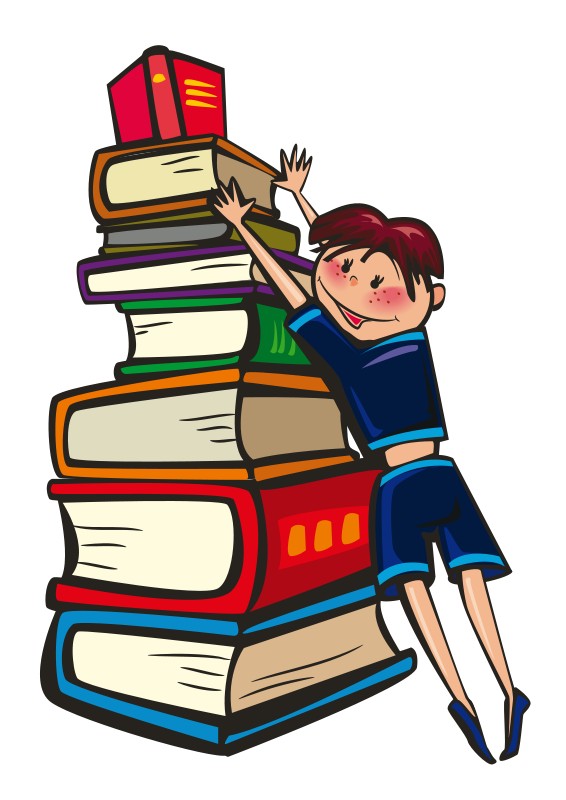 1.   Помните, что экзамен – лишь одно из испытаний, которые приготовила вам жизнь. А если рассматривать экзамен как способ проявить себя, то он из чего-то неведомого и пугающего превращается в отличный способ самоутвердиться и повысить свою самооценку.

2.   Заранее поставьте перед собой цель.
 И помните: нельзя всегда и во всём быть совершенным. И даже если ваши достижения далеки от идеала, 
они – только ваши.
3.   Не бойтесь ошибиться. Люди, настроенные на успех и преодоление трудностей, как правило, успешнее тех, кто старается избегать неудач.

4.   Помните, что все материалы экзамена составлялись на базе школьной программы. А значит, ничего невозможного и сверхсложного там нет.

5.   Подготовка к экзамену – дело долгое и занимает много времени. Но она не должна занимать всё время! Не бойтесь отвлечься на хобби, прогулки, общение с друзьями. По возможности переключайтесь с умственной деятельности на физическую. И помните: внимание и концентрация ослабевают уже после 40-50 минут после начала занятий. 
Десяти - пятнадцатиминутные перерывы помогут не только разгрузить напряжённый мозг, но и дадут ему время на восстановление и работу с новой силой.
Что делать на экзамене
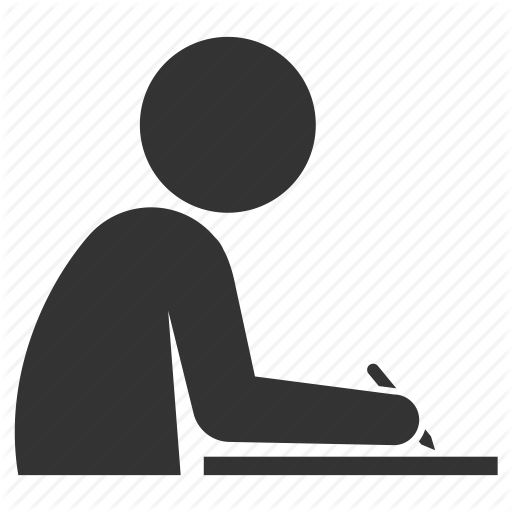 Пробеги глазами весь тест, чтобы увидеть, какого типа задания в нём содержатся, – это поможет настроиться на работу.
Внимательно прочитай вопрос до конца, чтобы понять его смысл. Характерная ошибка во время тестирования: многие, не дочитав до конца, по первым словам уже предполагают ответ и торопятся его вписать.
Если не знаешь ответа на вопрос или не уверен в нём, пропусти его и отметь, чтобы потом к нему вернуться.
Если не успеваешь в течение отведённого времени ответить на вопрос, есть смысл положиться на свою интуицию и указать наиболее вероятный вариант.
Думай только о текущем задании! Когда ты видишь новое задание, забудь о том, что было в предыдущем. Задания в тестах, как правило, не связаны друг с другом, поэтому метод решения одного будет ошибочным для другого.
Если не смог ответить на один вопрос – забудь о неудаче.  Думай только о том, что каждое новое задание – это шанс на дополнительные баллы.
Исключай. Многие задания можно решить быстрее, если начать не с поиска правильного ответа, а с исключения тех, которые явно не подходят.
Оставь время на проверку. Спланируй работу так, чтобы осталось время хотя бы пробежать глазами то, что ты написал.
Советы родителям
Помните, что результат экзамена – далеко не самое главное в жизни. И вашей, и вашего ребёнка.
Объясните ребёнку, что результат экзамена – не самый совершенный способ измерения его способностей и возможностей.
Наблюдайте за самочувствием ребёнка. Переутомление крайне опасно для него!

Постарайтесь сделать рацион выпускника максимально сбалансированным.

Помогите ребёнку составить свою методику подготовки с учётом распределения заданий и ориентирования во времени.Совместно разработайте собственную стратегию решения тестов, вам же отлично известны сильные и слабые стороны ребёнка, его склад мышления.Хвалите ребёнка за то, что он делает хорошо.

Подбодрите его, ведь чем сильнее он волнуется, тем больше вероятность ошибиться.
Что нельзя делать родителям!
Не запугивайте ребёнка. Он и сам знает, насколько важны экзамены и их результаты. Лишние напоминания об этом только повысят тревожность.

Не показывайте ребёнку своего волнения. Оно  всегда почти сразу же передаётся детям. Ведите себя спокойно, сдержанно и уверенно.

Ни в коем случае не давайте ребёнку успокаивающих препаратов. Они тормозят мыслительные процессы. Так что таблетки лучше приберечь для себя.

Не критикуйте ребёнка после экзаменов. Ведь на них жизнь не заканчивается.
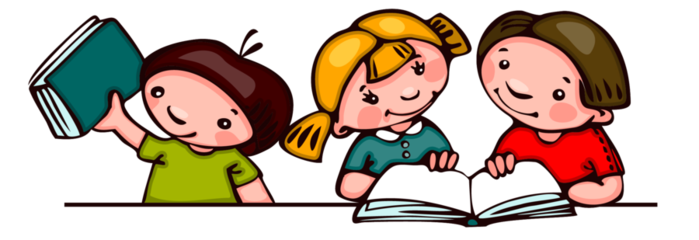 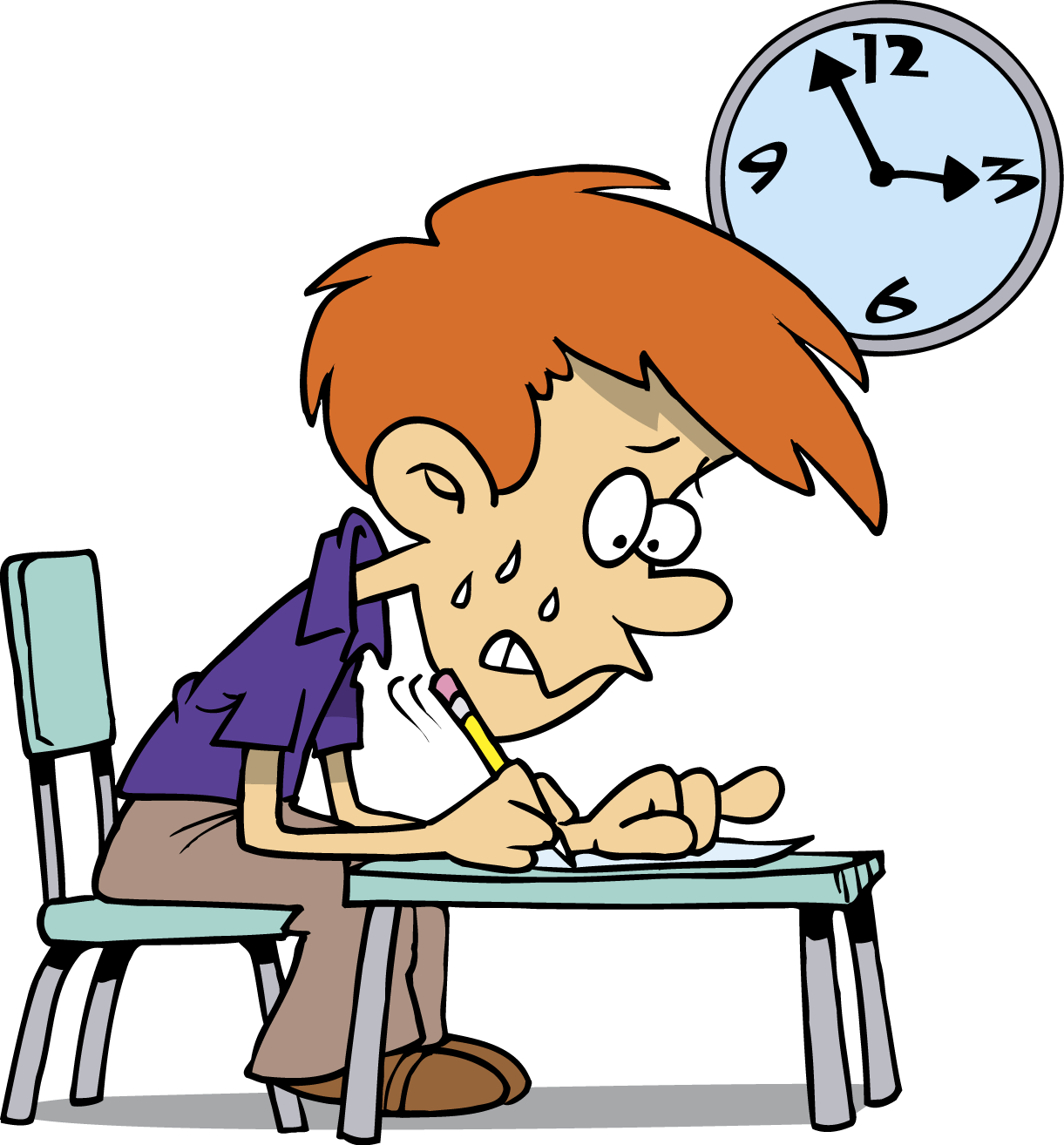